Макс Эрнст
(1891-1976)
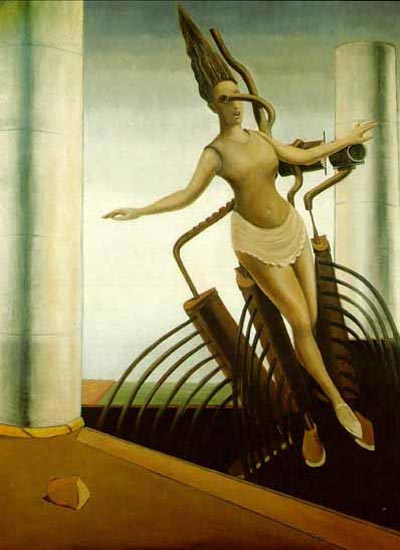 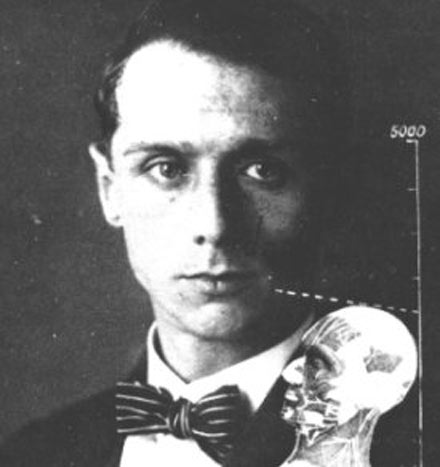 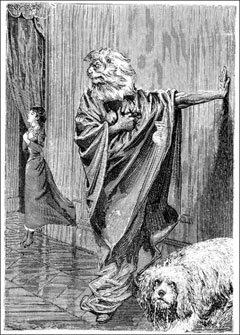 Немецкий и французский живописец, график, скульптор. Один из самых отчаянных экспериментаторов, автор им самим изобретенных коллажей, фроттажей и ассамбляжей.
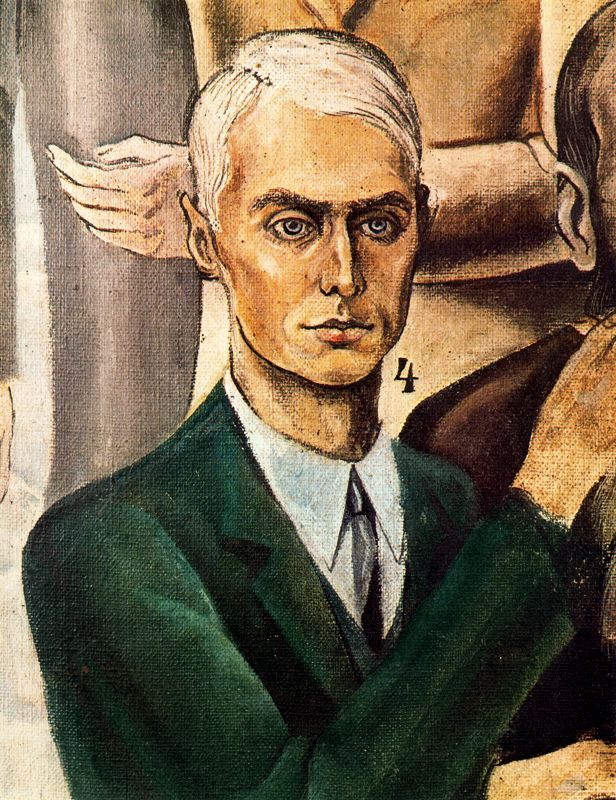 Сюрреализм и живопись
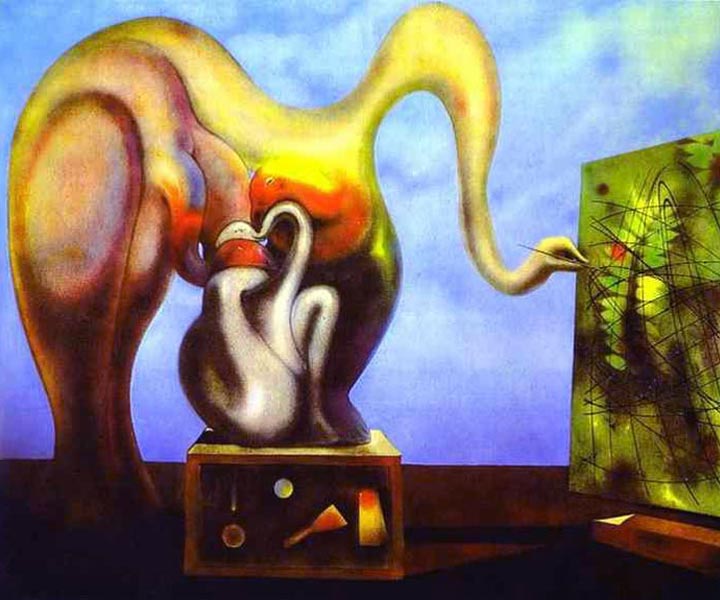 Родился 2 апреля 1891, в Брюле, Германии. С 1909 он изучал философию в университете Бонна, но вскоре оставил это занятие, чтобы полностью посвятить себя искусству.
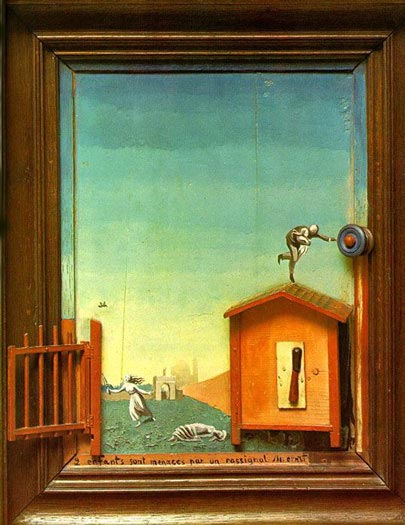 Лес и чёрное солнце
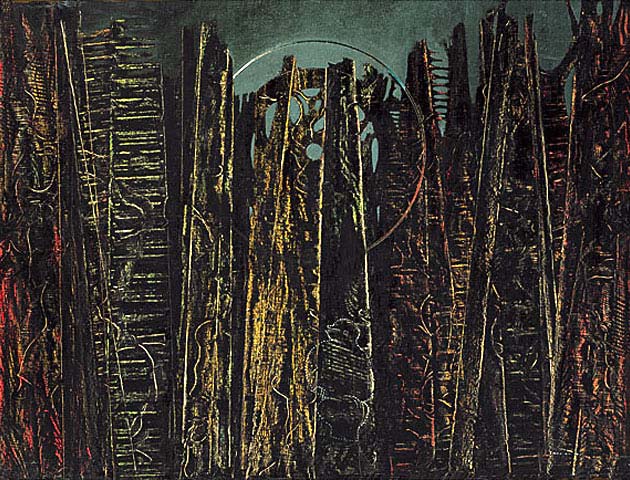 Двое детей и соловей
Во время учебы он основательно изучал психологию и интересовался искусством психически больных. Первые работы Эрнста были показаны в 1912 в галерее Фельдмана в Кельне. На выставке Sonderbund того же года в Кельне он познакомился с работами Поля Сезанна, Эдварда Мунка, Пабло Пикассо и Винсента ван Гога, которые оказали влияние на формирование его творческих взглядов.
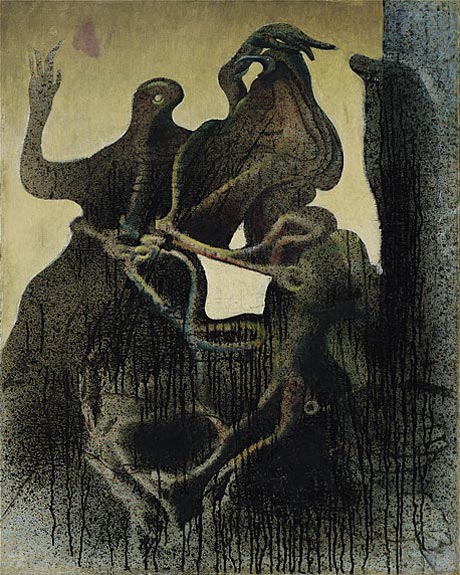 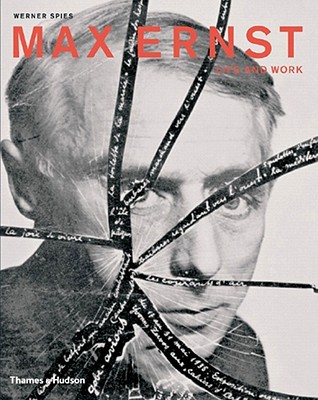 Зооморфическая пара
В 1913 году Эрнст предпринял поездку в Париж. Несмотря на участие в первой мировой войне, Эрнст продолжал писать картины и даже смог устроить выставку своих работ в Берлине в 1916 году. В 1919 году он создал свои первые коллажи и с Джохэйннсом Барджелдом основал движение кельнского дадаизма; к ним присоединились Жан Арп и другие.
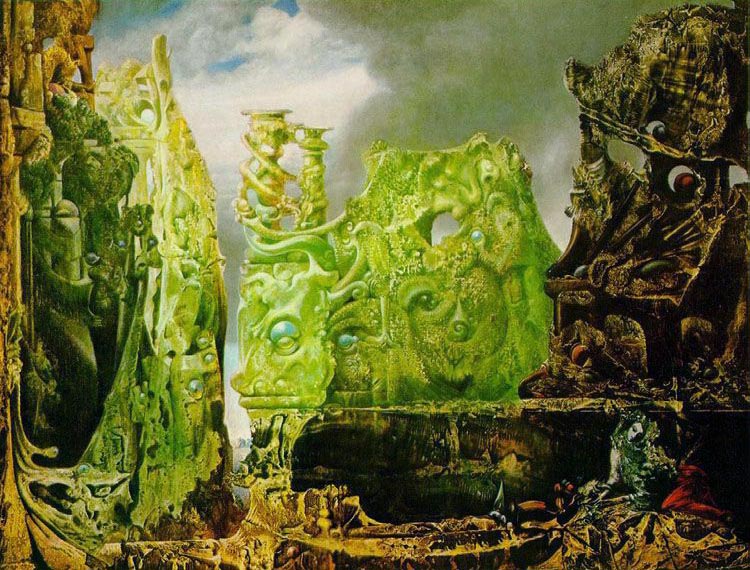 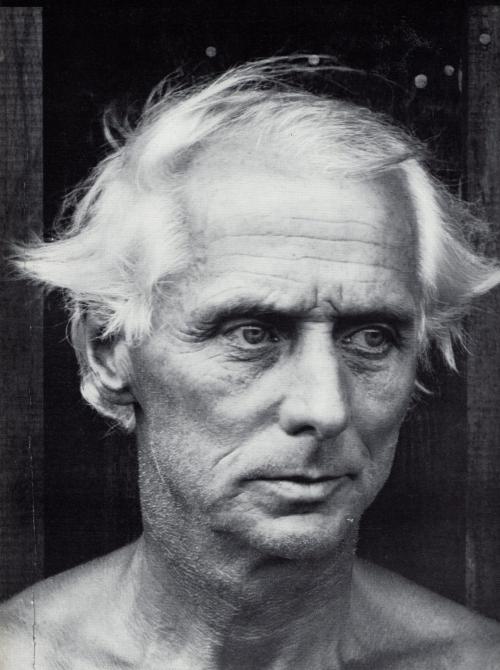 Око  безмолвия
В 1921 в Париже прошла первая выставка работ Эрнста. В начале двадцатых годов ХХ века по приглашению Поля Элюара и Андре Бретона Эрнст становится участником движения французских сюрреалистов. В конце двадцатых годов Эрнст работал с Миро в проектах для театральных, балетных постановок Сергея Дягилева.
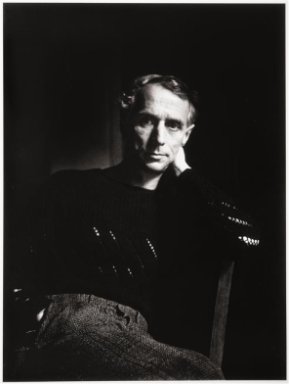 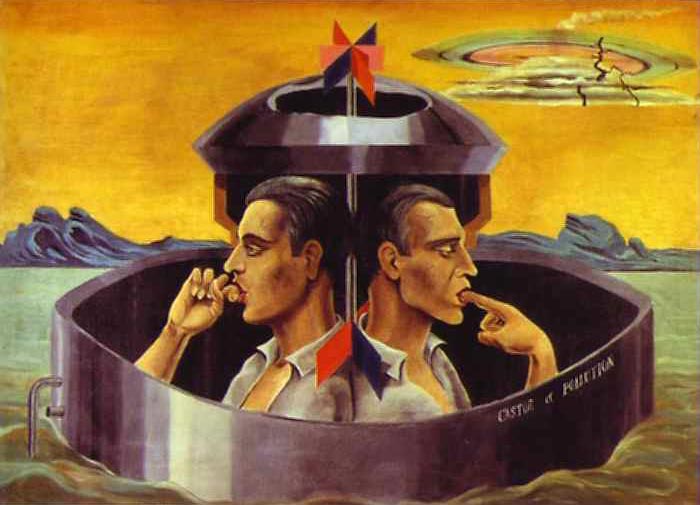 Кастор и Поллукс
В 1930 художник сотрудничал с Сальвадором Дали и Луисом Бунюэлем в фильме "Андалузский пес". Первая американская выставка работ Эрнста прошла в Нью-Йорке в 1932 году. В 1936 работы Эрнста были представлены в галерее дадаизма и сюрреализма в Музее современного искусства в Нью-Йорке.
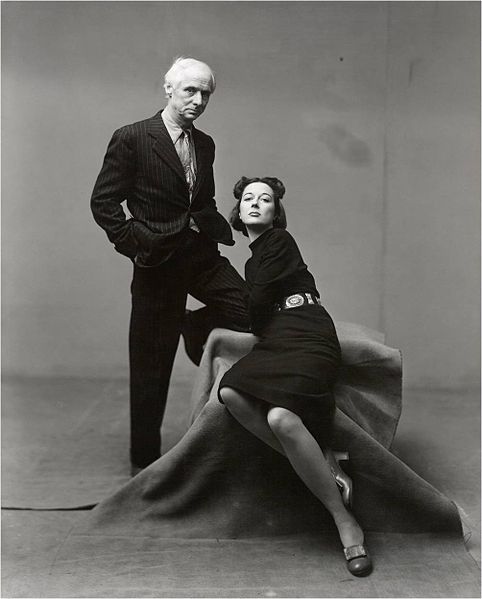 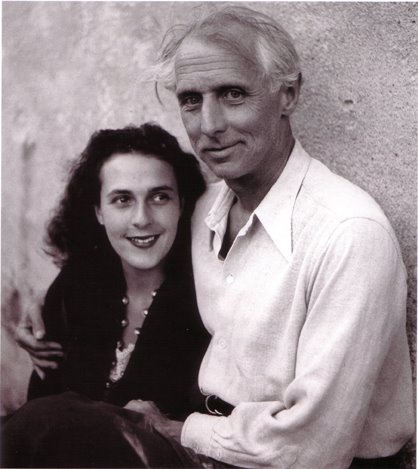 В 1939 художник был интернирован во Франции как немецкий подданный. Два года спустя Эрнст бежал в Соединенные Штаты с Пэгги Гуггенхайм, на которой он женился в начале 1942. После развода с Пегги Гуггенхайм Эрнст женился на Дороти Таннинг и в 1953 году переселился во Францию.
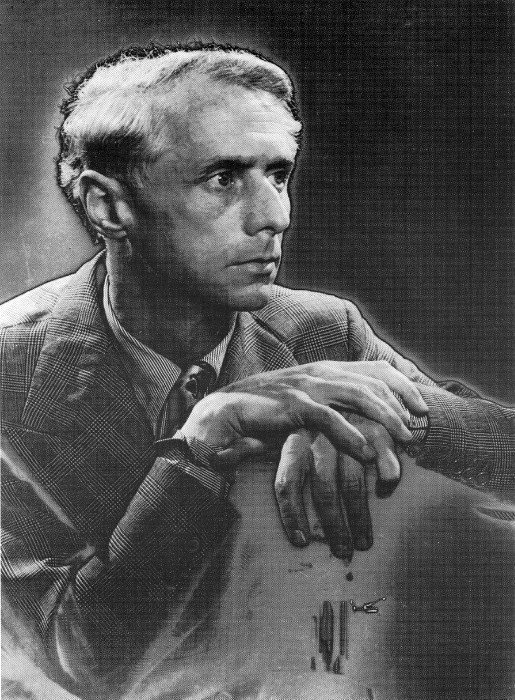 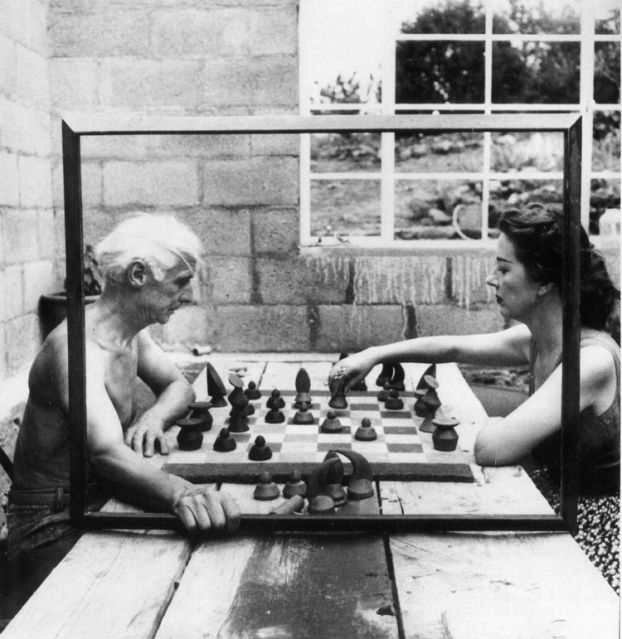 Эрнст получил главный приз за оформление Биенале в Венеции в 1954, а в 1975 музей Соломона Р. Гуггенхайма представил практически полную ретроспективу работ художника.Макс Эрнст умер 1 апреля 1976 в Париже.
Цитаты Макса Эрнста
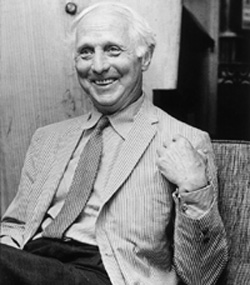 Будучи человеком заурядной конституции, я приложил все своё старание, чтобы сделать свою душу монстрообразной. Из слепого пловца, каким я был, я превратил себя в провидца. И обнаружил, что я влюбляюсь в то, что вижу, и хочу идентифицировать себя с виденным мною. Так рождались работы и образы самого себя.
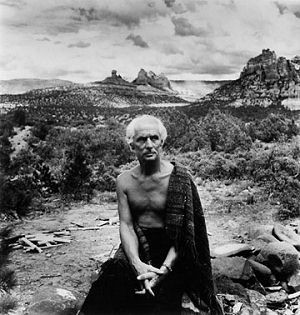 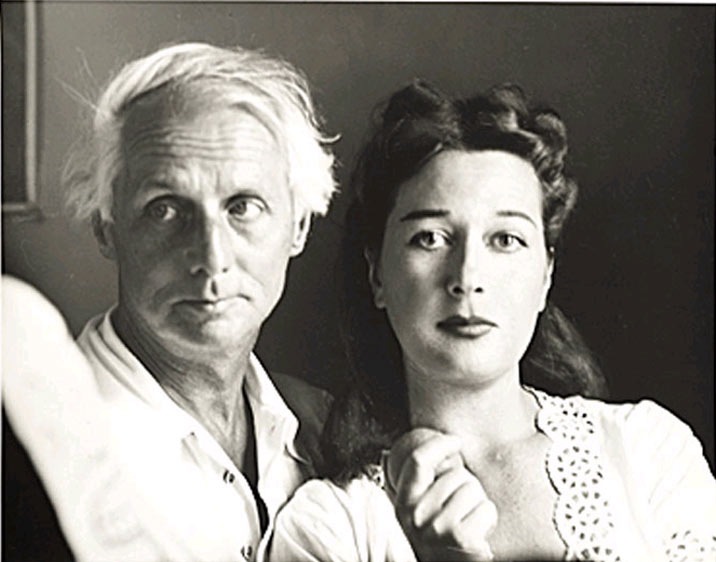 Все хорошие идеи прибывают случайно.
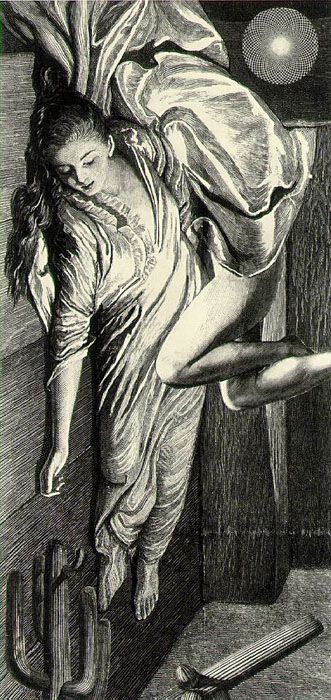 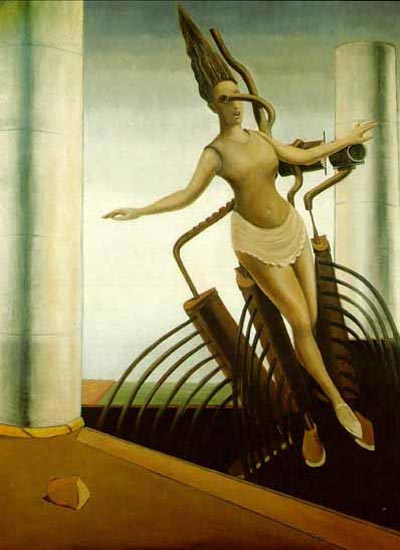 Сомнительная женщина
Чтобы подвести базу под мои занятия медитацией и галлюцинацией, я сделал серию зарисовок кафельных плиток, накладывая на них наугад листы бумаги и заштриховывая их карандашом. Осмотрев результат, я был удивлен внезапно обострившимся ощущением, сходным с галлюцинацией, вызванным изменениями контрастно наложенных друг на друга рисунков. Я объединил первые «фроттажи» — рисунки, полученные таким образом, в серию и назвал её «История природы».
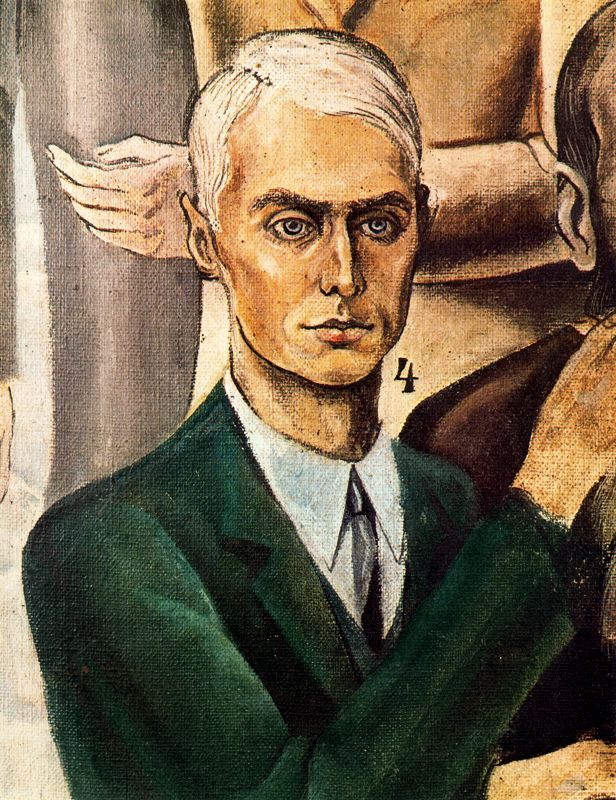 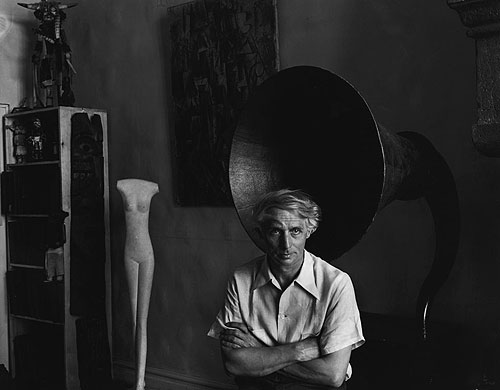 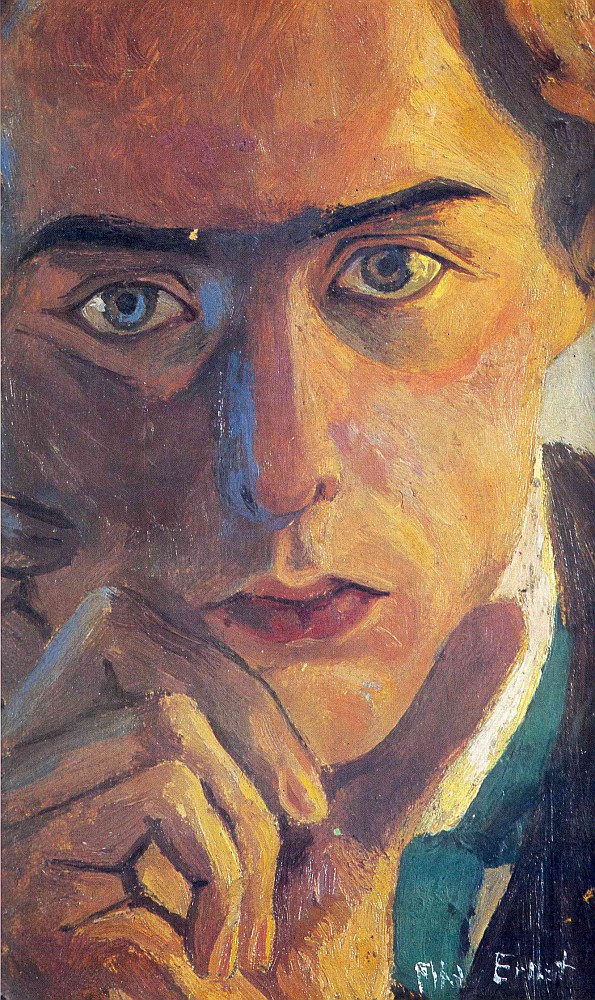 Соединение швейной машинки и зонтика на хирургическом столе это известный и ставший уже классическим пример феномена, открытого сюрреалистами: соединение двух внешне чуждых элементов на плоскости, чуждой обоим, является одним из сильнейших средств, чтобы высечь искру поэзии.
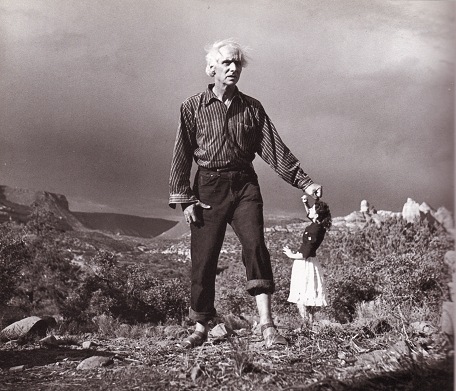 Искусство имеет ничего общего со вкусом.
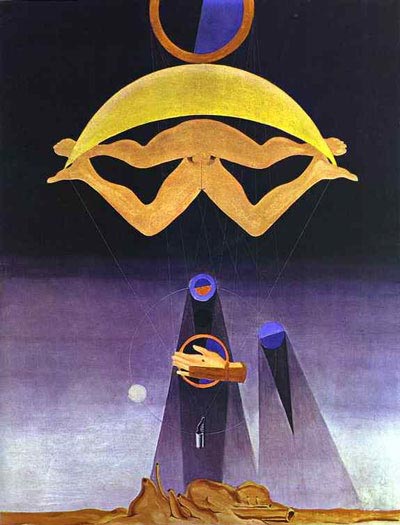 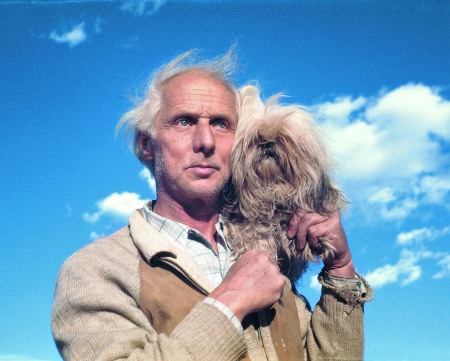 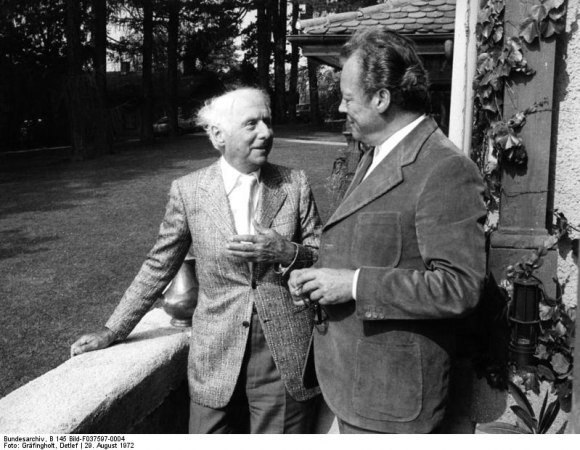 Людям это неведомо
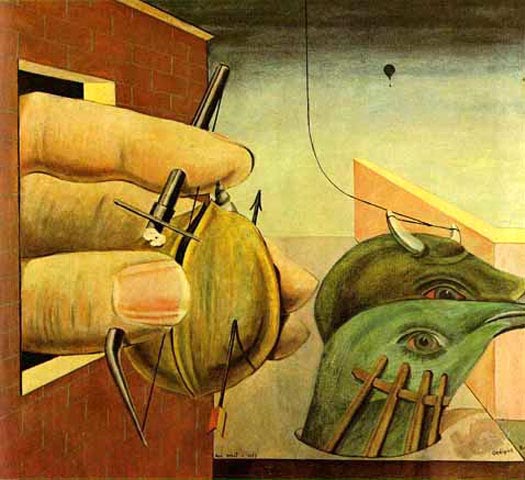 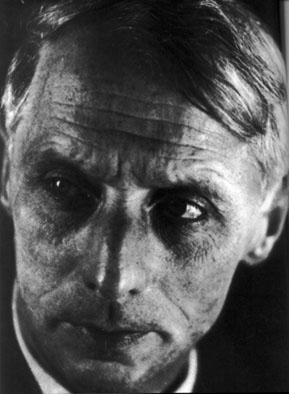 Царь Эдип
В качестве последнего суеверия, печального остатка мифа о творении западная культура сохранила легенду о суверенности творчества художника. Одним из первых революционных актов сюрреализма было то, что он атаковал эту выдумку действенными средствами и в самой резкой форме, усиленно настаивая на чисто пассивной роли так называемого автора в механизме поэтического вдохновения и разоблачая всяческий контроль со стороны разума, морали или эстетических соображений.
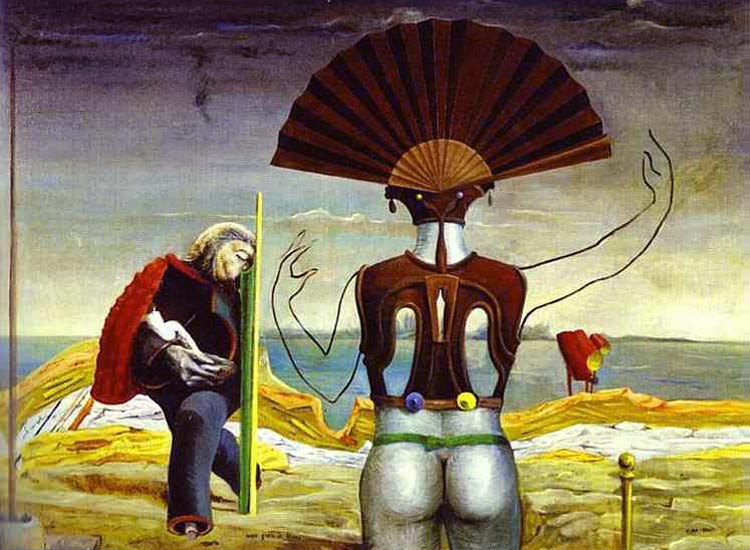 Женщина,старик и цветок
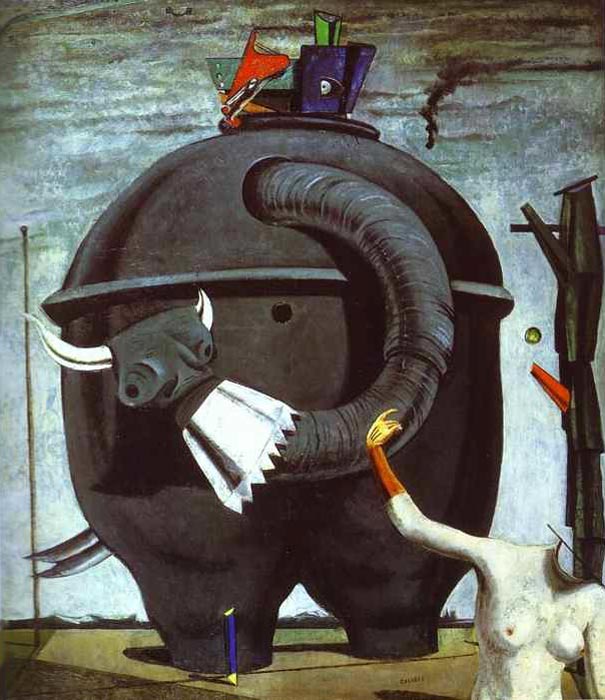 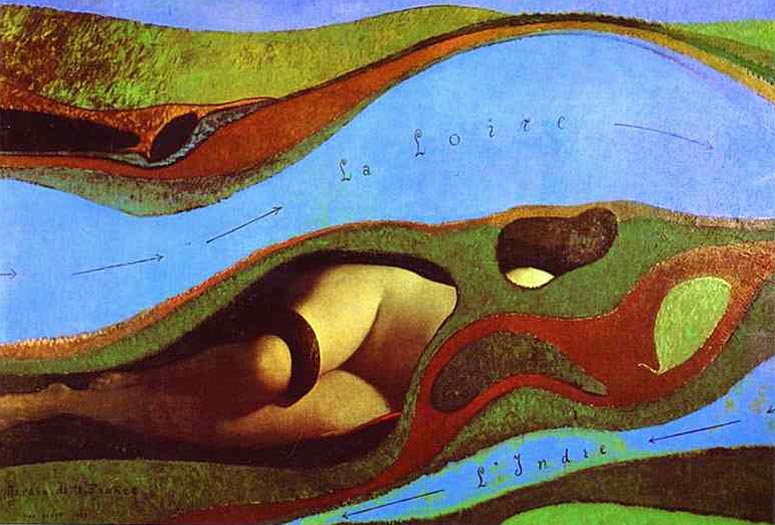 Французкий сад
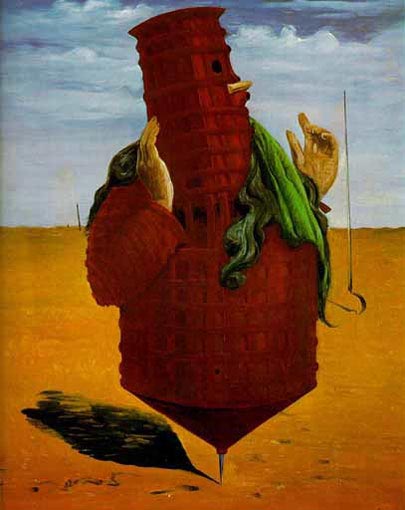 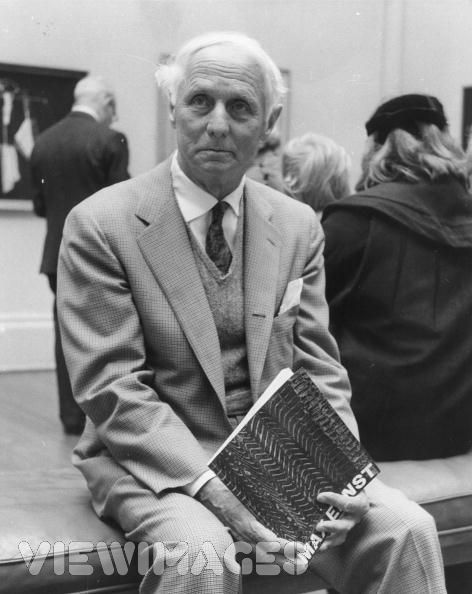 Император
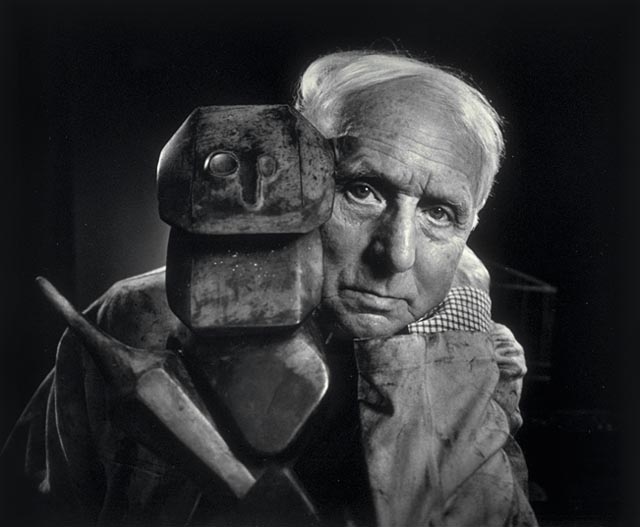 Благодарю за внимание!
Презентацию подготовила
Ученица 11-Б класса
Шевченко Катерина
2014